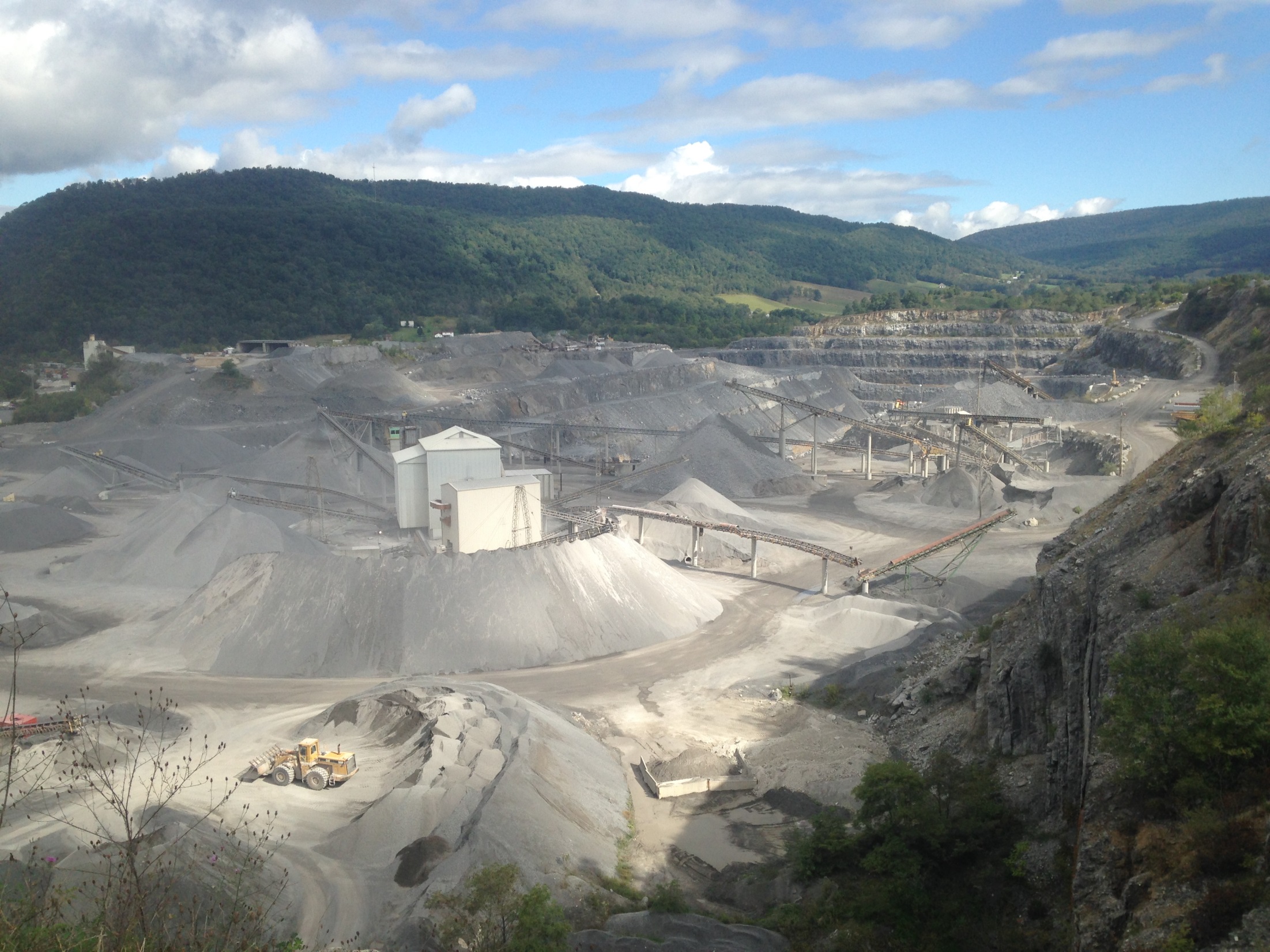 DSA
Administrative 
Webinar
Toggle full screen mode 
with this button above
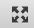 5/19/16
Starts at 9am
Use Chat box to ask Questions
http://metrocount.com
If you are reading this, then you are successfully seeing the webinar video. In addition to audio on the webinar, we have opened a phone conference line to allow attendees to listen and ask questions directly: 866-823-7699.  Please use either the webinar audio or conference line, but not both (will produce feedback).
Audio also available via phone: 866-823-7699
For assistance, call: 814-865-5355
1
Toggle Fullscreen 
mode with this button
above
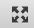 RECORD
Use Chat box to ask Questions
Participant phone lines will be muted until after initial presentation
http://metrocount.com
Audio also available via phone: 866-823-7699
For assistance, call: 814-865-5355
2
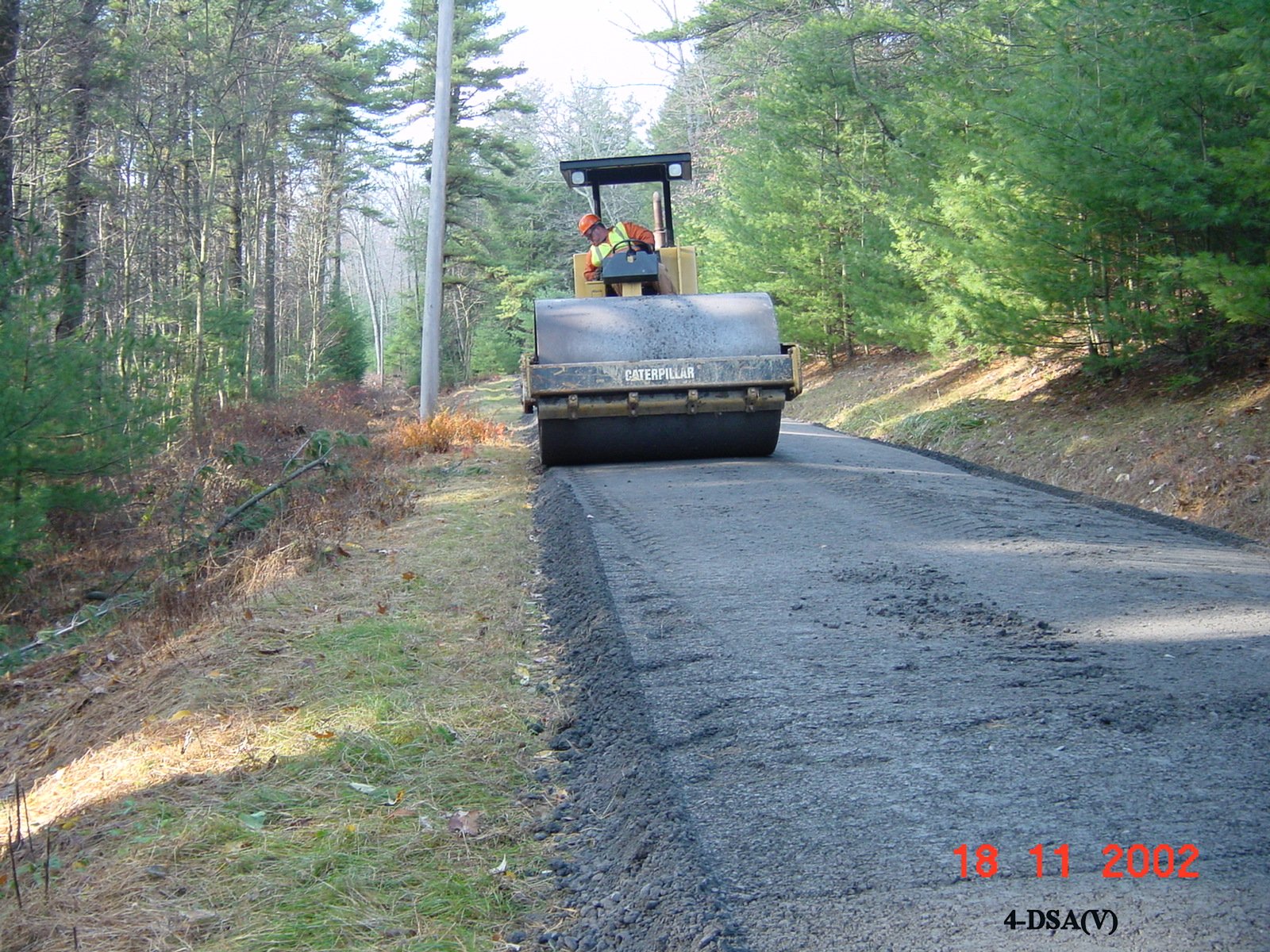 Note:

Today is brief “administrative” DSA Overview to highlight changes

June 15th will be a  Longer “technical” DSA webinar.
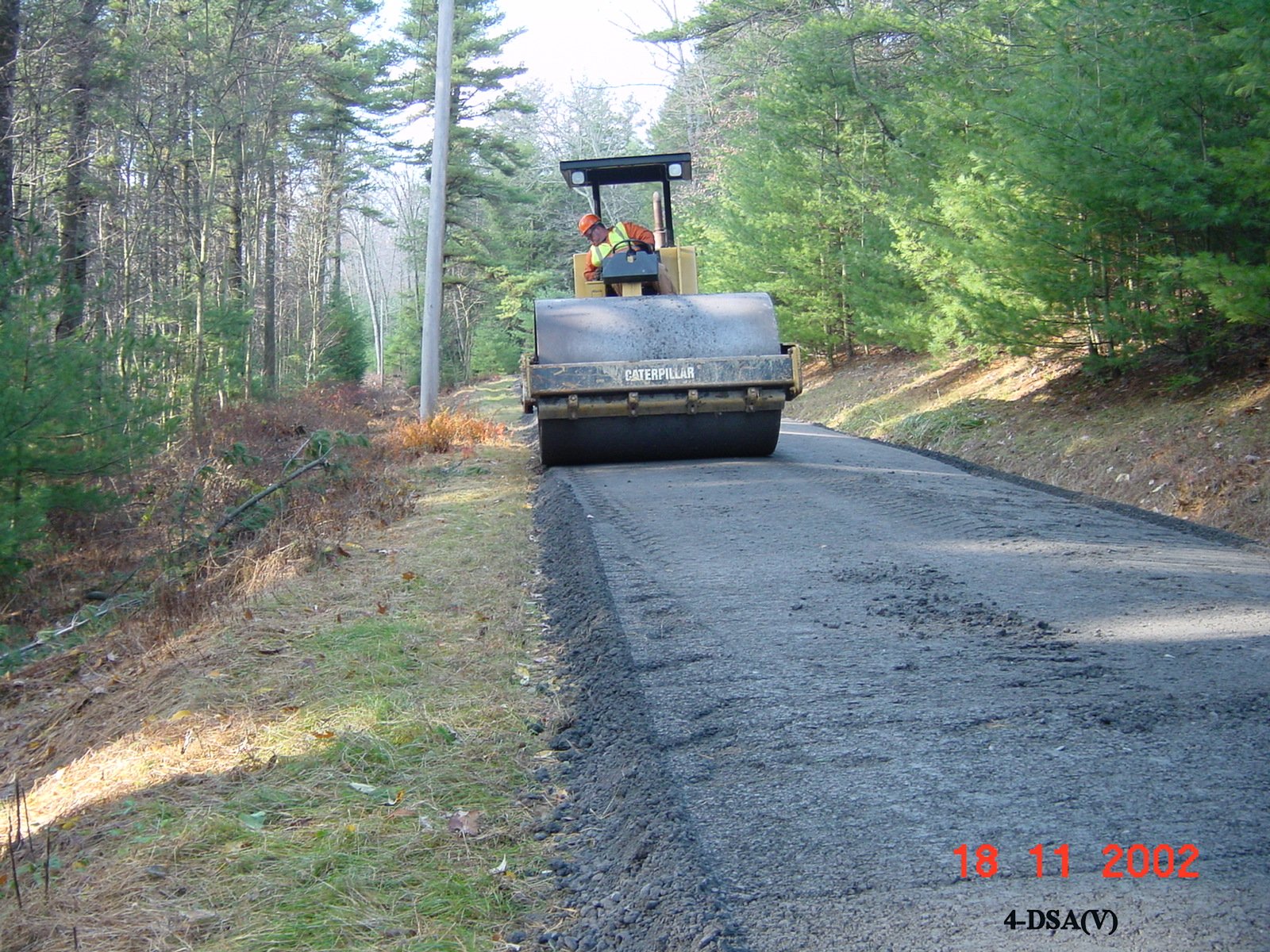 Driving Surface Aggregate
Background
Evolution of DSA spec
Walkthrough of new spec and changes
Overview of Handbook
Implementation
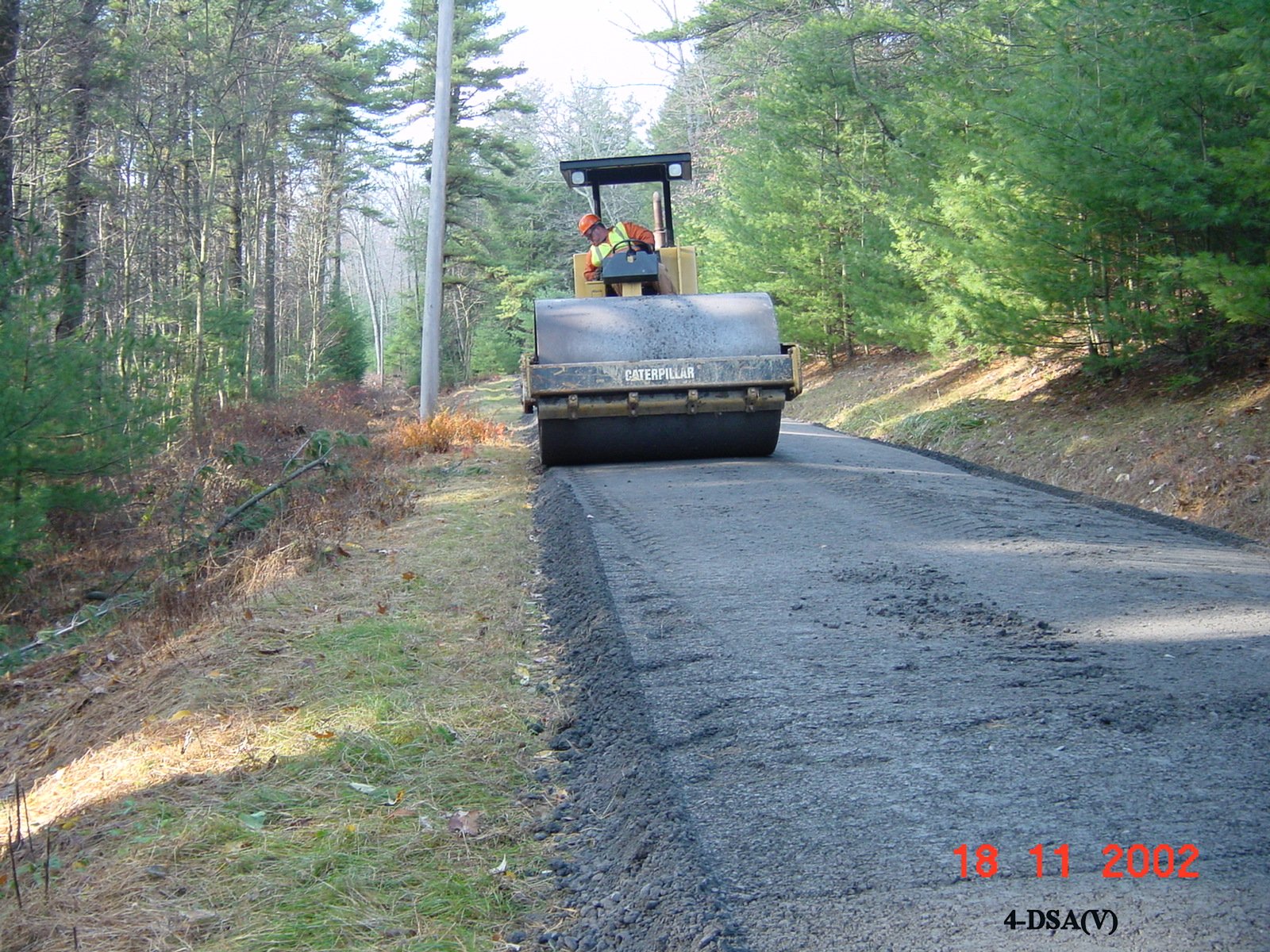 Driving Surface Aggregate
Background
Evolution of DSA spec
Walkthrough of new spec and changes
Overview of Handbook
Implementation
Background
Driving Surface Aggregate
What is it?
Specific blend of unbound aggregate designed as a wearing course for unpaved roads.
Only approved surface aggregate in the Program.
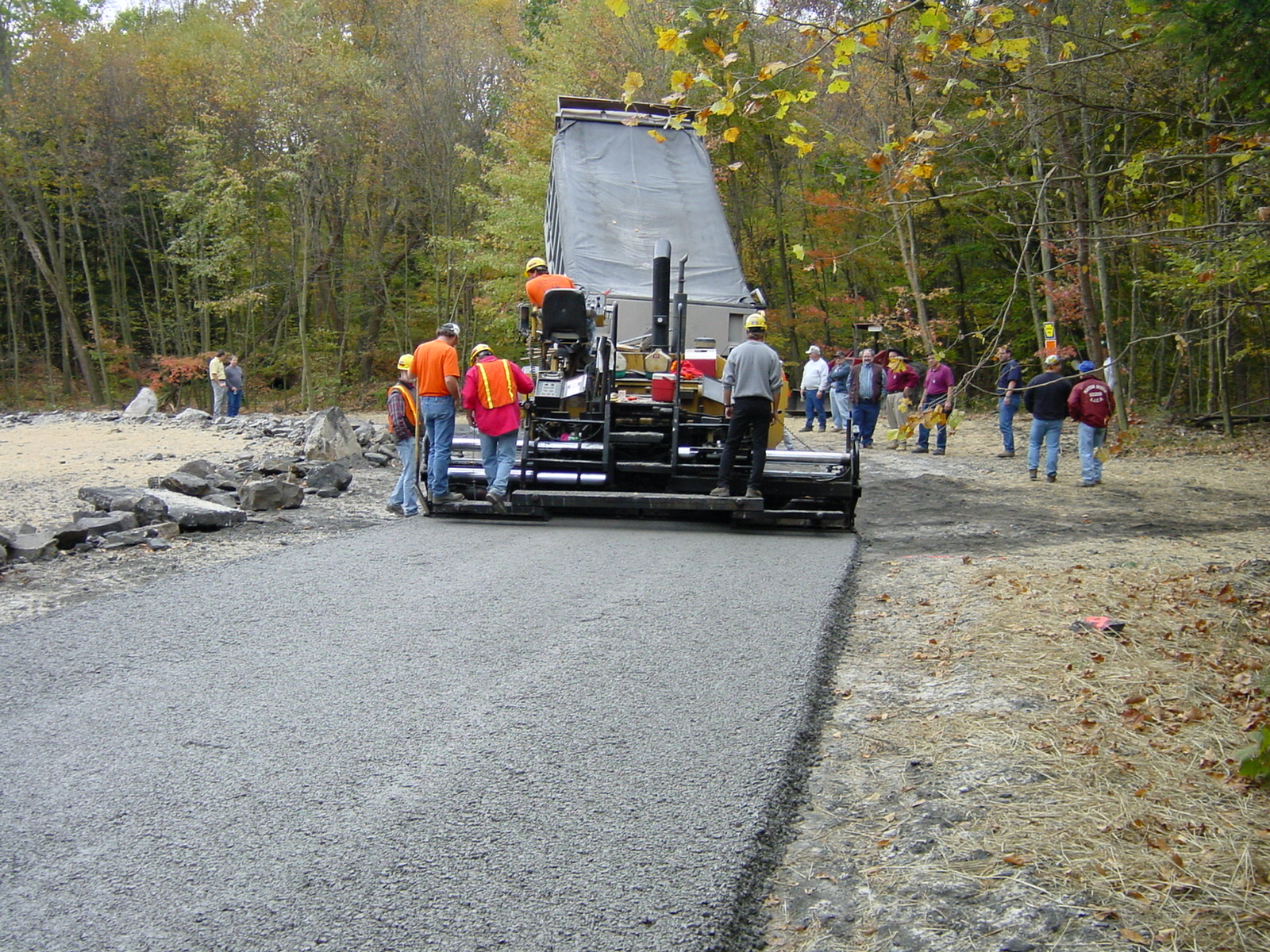 DSA is designed for maximum compaction.
Reduces breakdown under traffic.
Reduces erosion and runoff.
Background
Driving Surface Aggregate
DSA History
Historically, ~ 50% of funding has been spent on DSA
Background
Driving Surface Aggregate
DSA History
Historically, ~ 50% of funding has been spent on DSA
In 2015 Annual Report: 
139,000 tons of DSA reported
Equivalent to 42 miles of road (@18’ width)
Equivalent to ~3.5million (@ $25/ton)
That is ~47% of the $7.5million spent on 248 completed projects in 2015
Background
Driving Surface Aggregate
A word about DSA use:
Originally intended to be used near streams where drainage to stream was unavoidable.
Has evolved into the “standard solution”.
Drainage must be addressed first!
We realize it is a “carrot” for municipalities, but DSA is not required on every project.
DSA and the spending game…
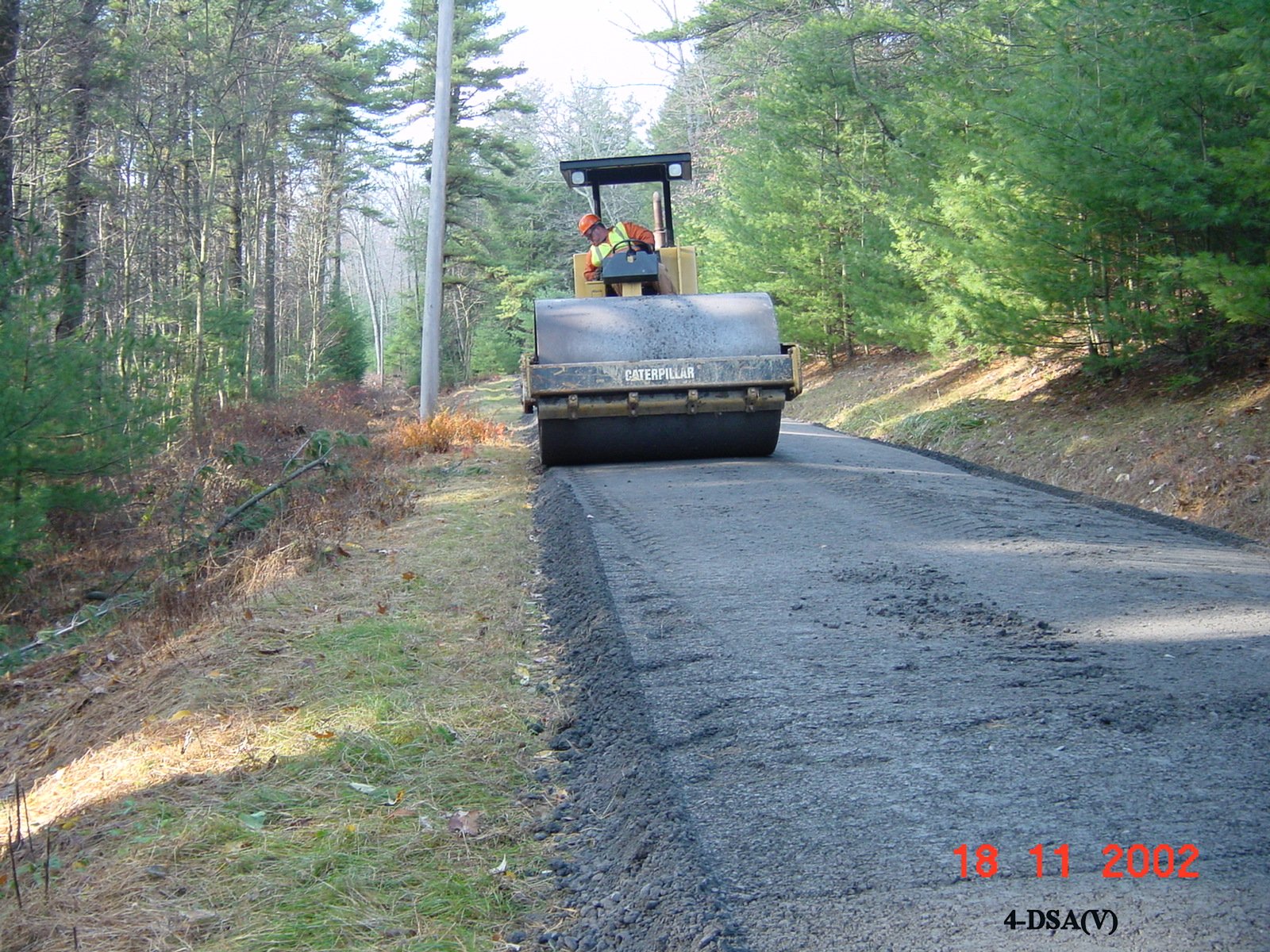 Driving Surface Aggregate
Background
Evolution of DSA spec
Walkthrough of new spec and changes
Overview of Handbook
Implementation
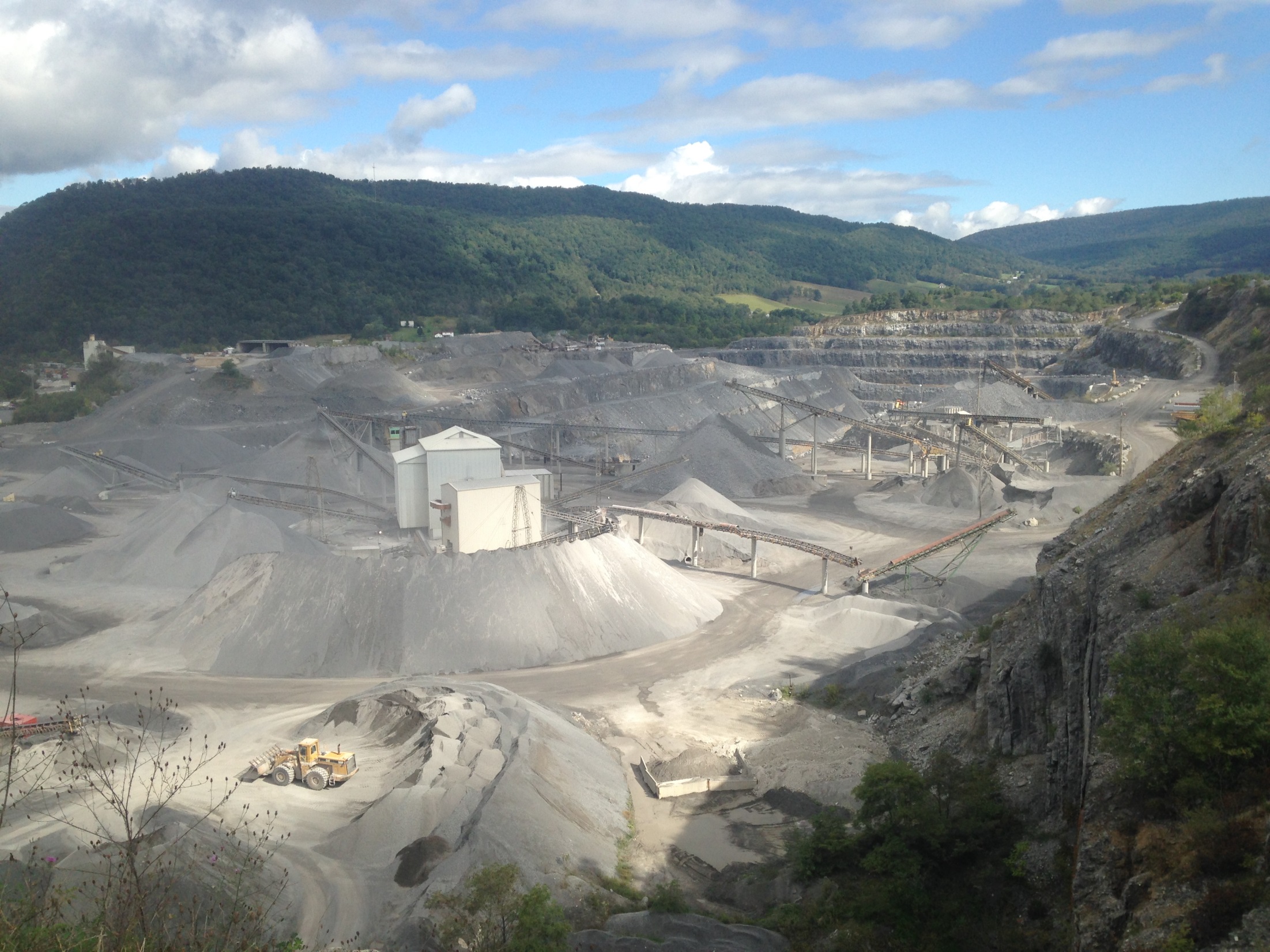 Evolution
Driving Surface Aggregate
DSA History
Center developed DSA in 2000.
PennDOT adopted DSA spec in 2006.
Program adopted PennDOT spec for use in 2006.
Evolution
Driving Surface Aggregate
DSA History
Center developed DSA in 2000.
PennDOT adopted DSA spec in 2006.
Program adopted PennDOT spec for use in 2006.
DSA Clearinghouse at Center in 2015.
SCC DSA Spec approved 5/10/2016 (separate from PennDOT spec)
Evolution
Driving Surface Aggregate
Reason for new Spec
Several DOT requirements that did not fit Program:
DOT approved quarry
Required paver
Required sub-grade compaction and density testing
Required in-place density testing
Flexibility to make changes
Local Control
Evolution
Driving Surface Aggregate
Timeline on new Spec
Program’s “Policy and Planning” advisory workgroup met several times last winter to provide input.
All Conservation Districts were given comment opportunity on spec in Feb 2016.
Met twice and received comments from PACA.
Final specification approved by SCC 5/10/16.
PA Aggregate and Concrete Association
Evolution
Driving Surface Aggregate
Purpose of new Spec
Make DSA more available (more suppliers)
Insure you get what you pay for
Improve overall quality of placements
Allow more Program control by not being tied to DOT spec.
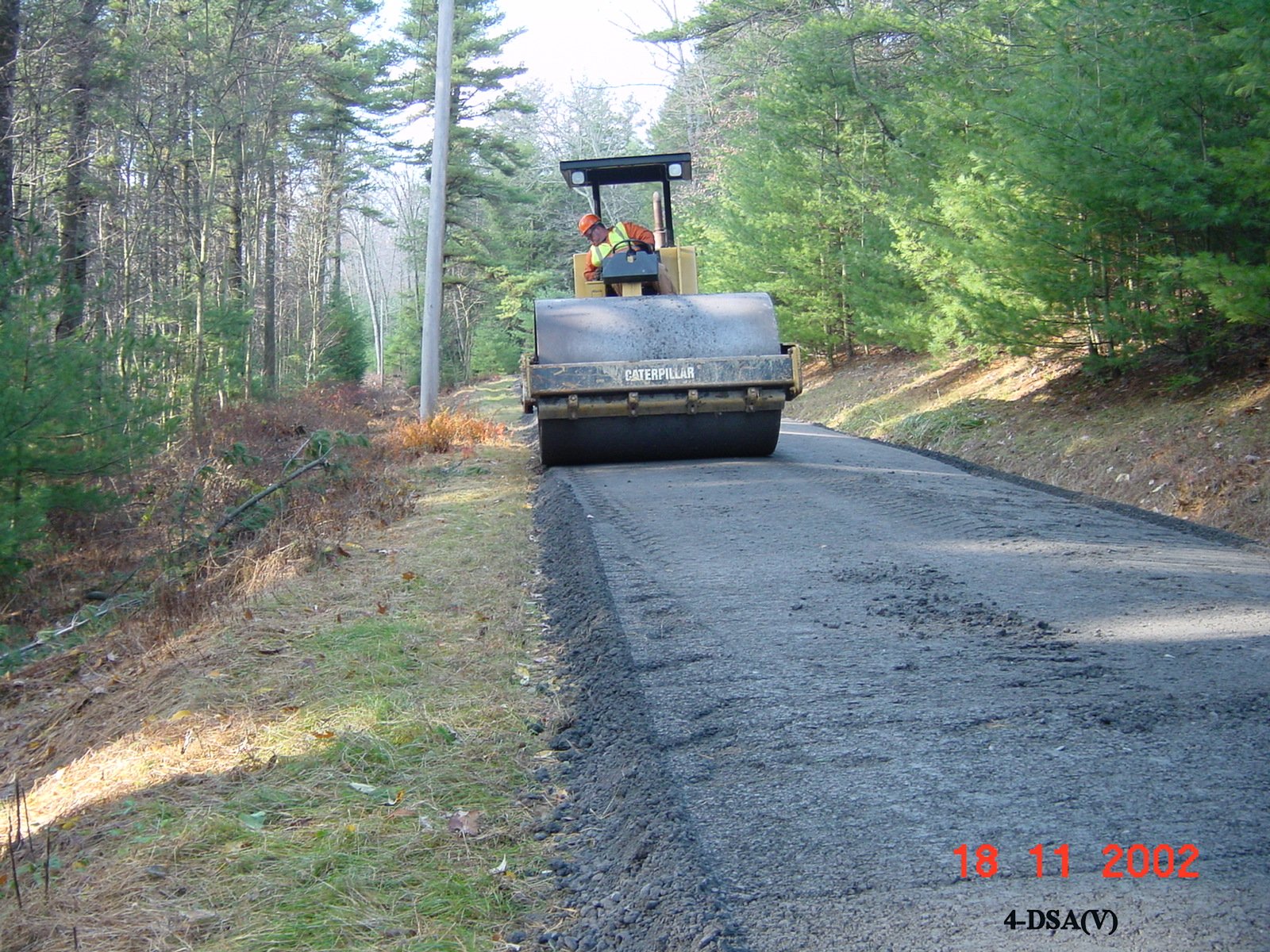 Driving Surface Aggregate
Background
Evolution of DSA spec
Walkthrough of new spec and changes
Overview of Handbook
Implementation
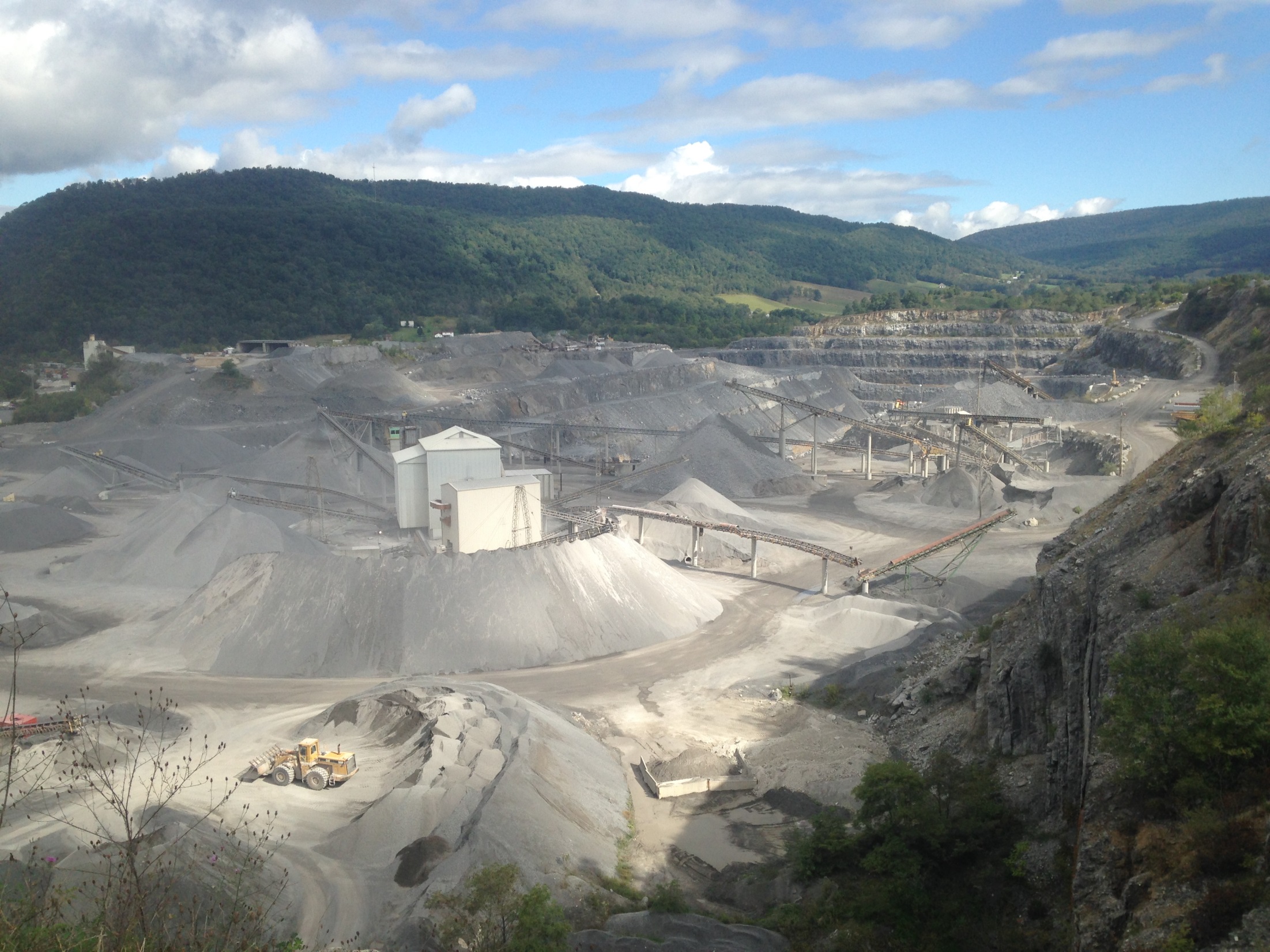 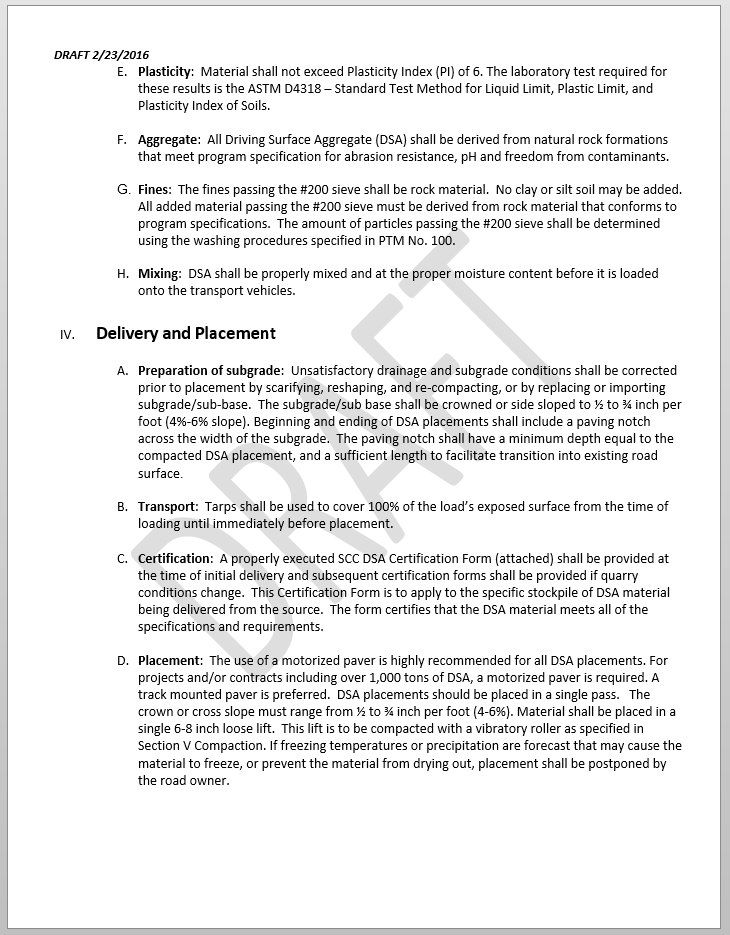 New Spec
Driving Surface Aggregate
Draft SCC Spec Walkthrough
2 pages
Walkthrough of changes
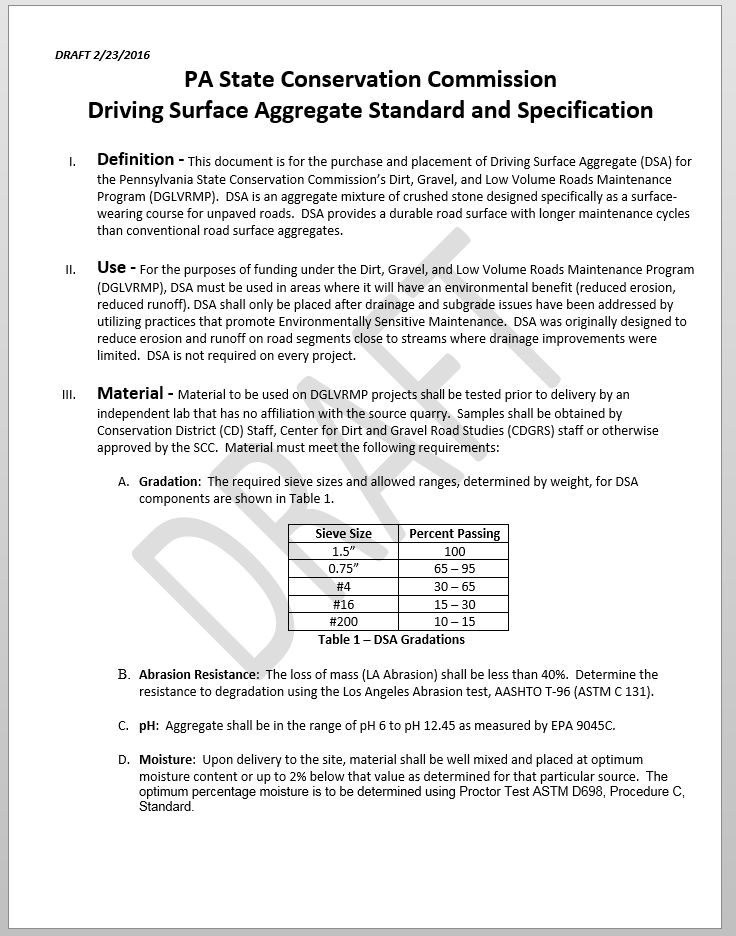 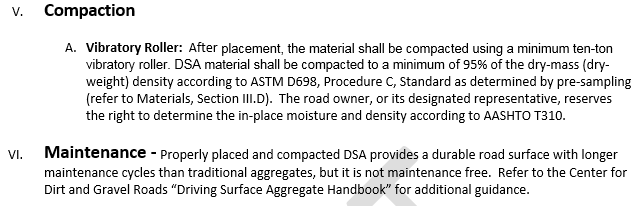 New Spec
Driving Surface Aggregate
Use of Bulletin 14 (DOT approved Quarry)
In DOT spec, not in SCC draft
Restricts availability
Non-DOT approved quarries can make good DSA
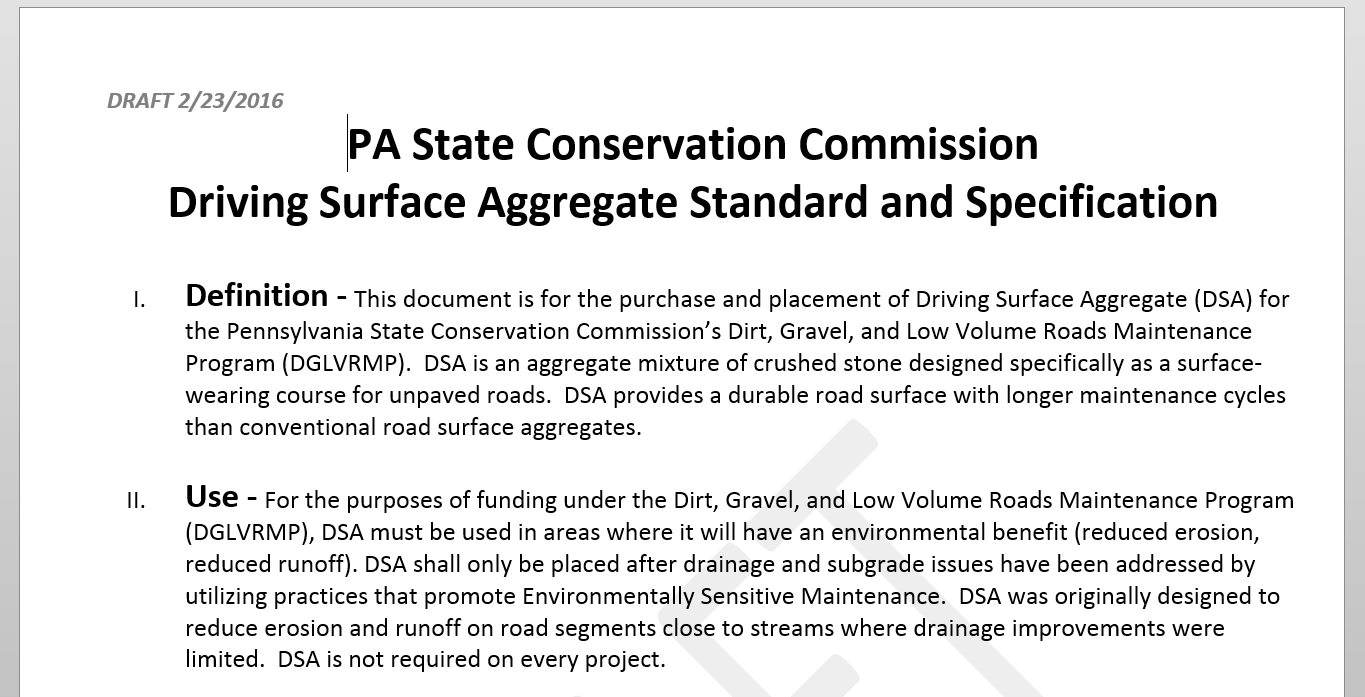 New Spec
Driving Surface Aggregate
DSA Use:
SCC Spec defines use in Program: only after drainage and base issues are addressed, etc.
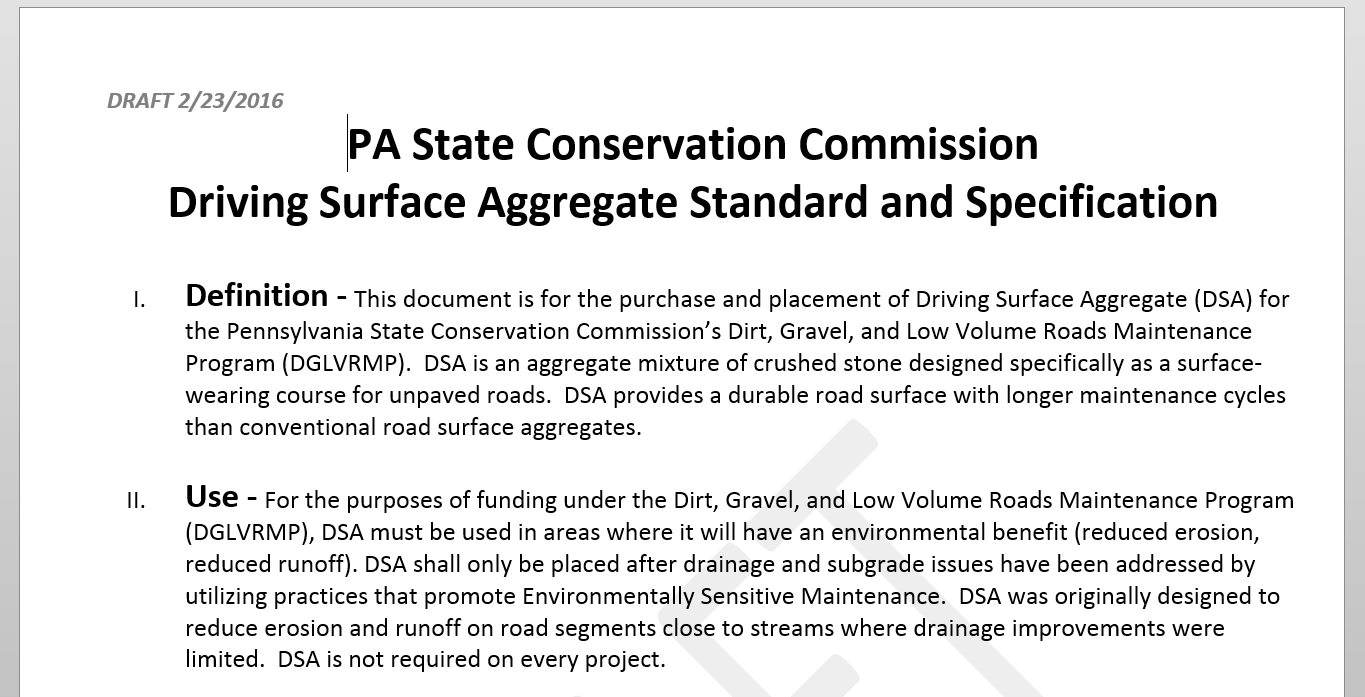 New Spec
Driving Surface Aggregate
Material: Gradation
NEW: Material must be tested prior to delivery.
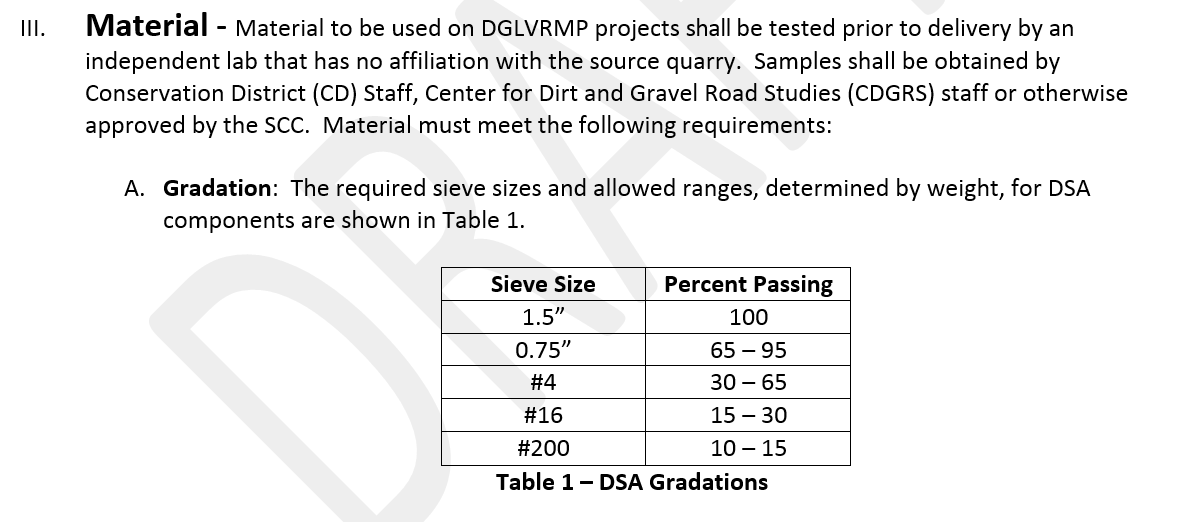 New Spec
Driving Surface Aggregate
Material: Gradation
NEW: Material must be tested prior to delivery.
Easier to fix problems before you have aggregate on the road.
Since Clearinghouse began in 2015: through 4/2016
118 samples tested (72 met DSA spec, 46 did NOT)
39% of samples tested did NOT meet spec
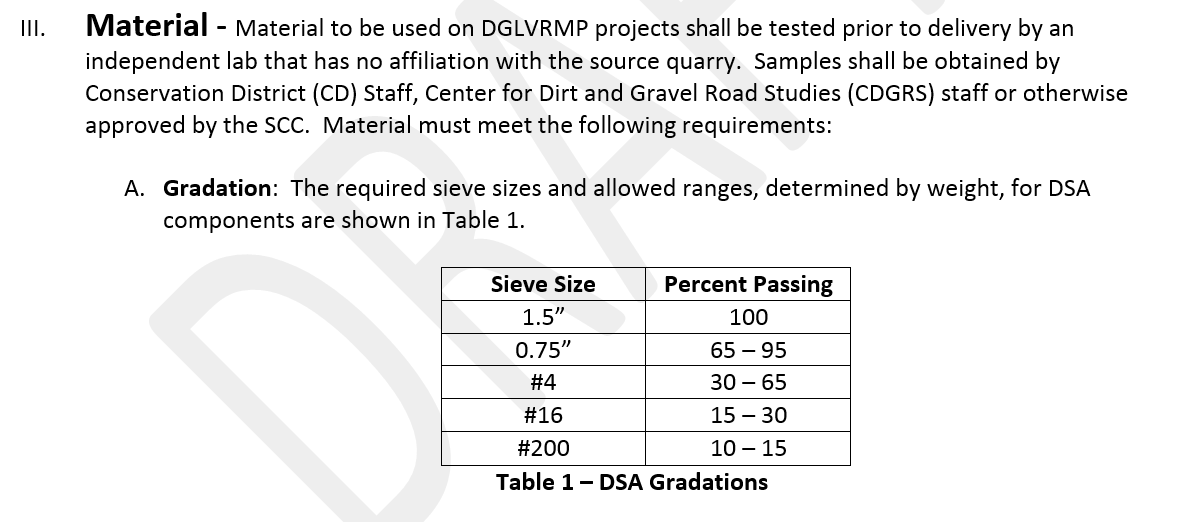 New Spec
Driving Surface Aggregate
Material: Gradation
Gradation itself did not change
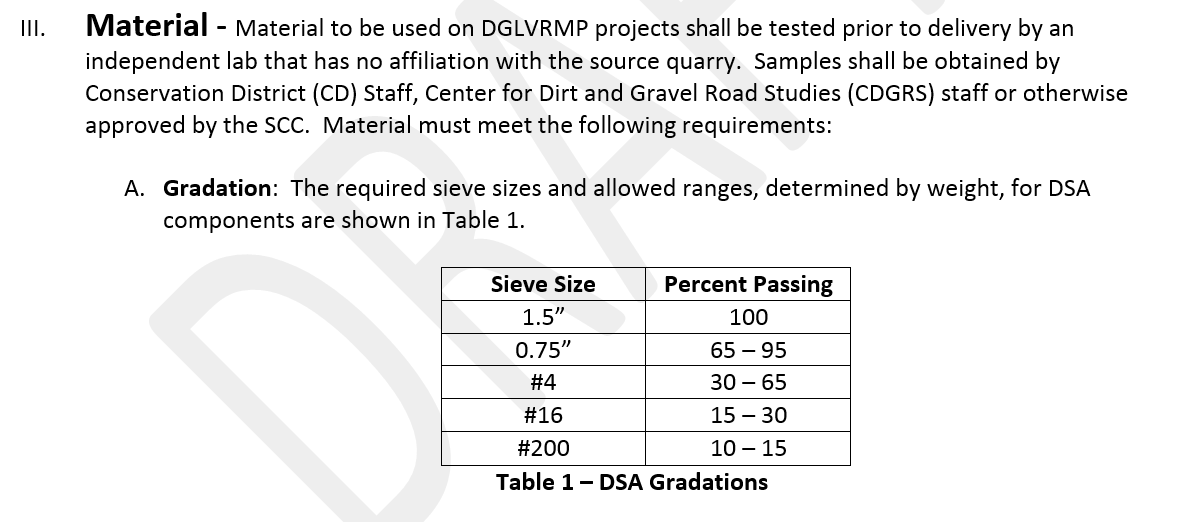 New Spec
Driving Surface Aggregate
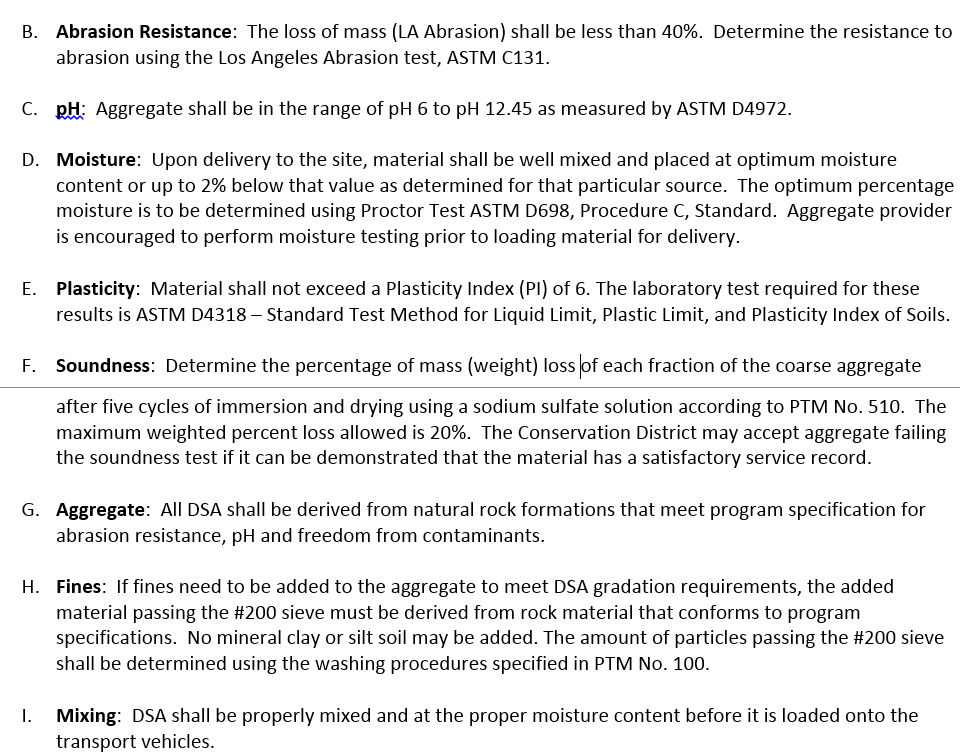 Material: Details
Minor re-wording
Soundness
Measures resistance to freeze/thaw weathering

Already done for DOT approved Quarries
New Spec
Driving Surface Aggregate
Delivery and Placement
Removed subgrade testing (required in DOT)
SCC Spec has more details on subgrade prep
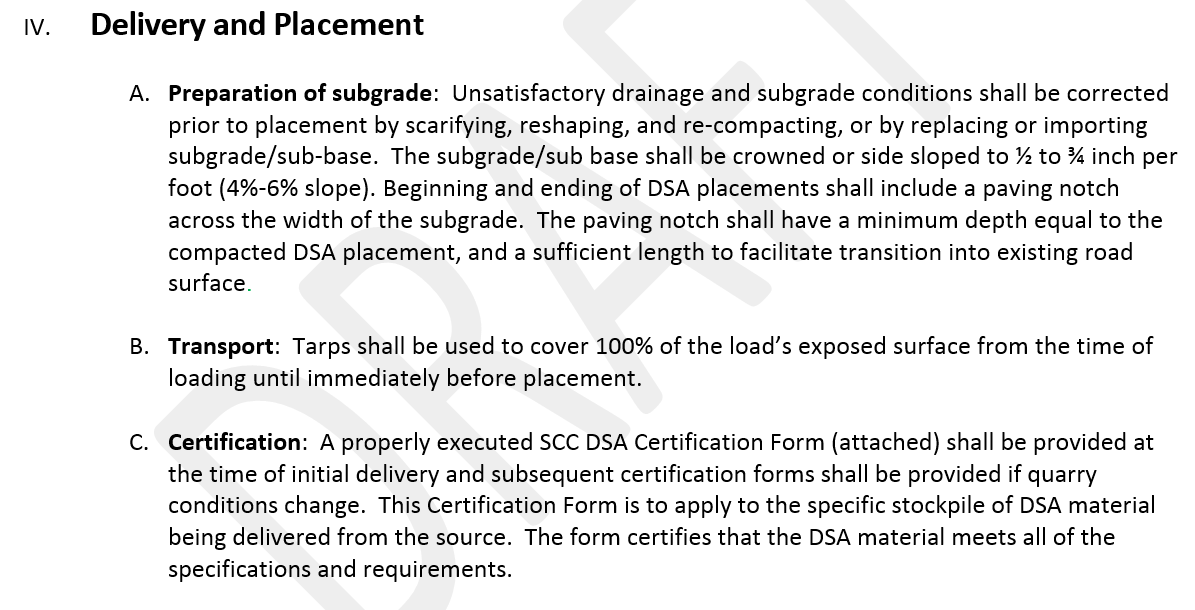 New Spec
Driving Surface Aggregate
Delivery and Placement
Use of paver to place DSA
DOT spec is unclear
SCC spec requires pavers on jobs >1,000 tons
SCC spec includes weather limitations on placement
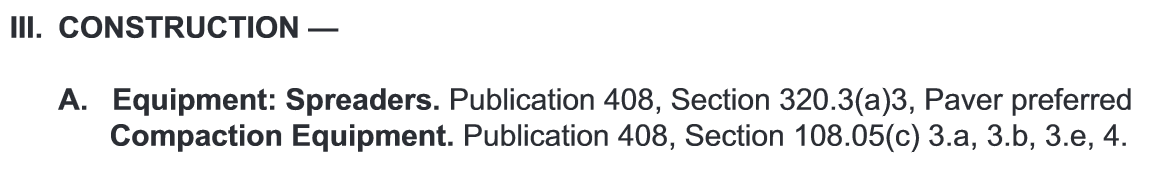 PennDOT DSA MS-0450-0004:
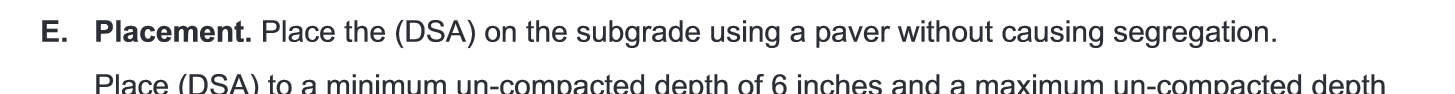 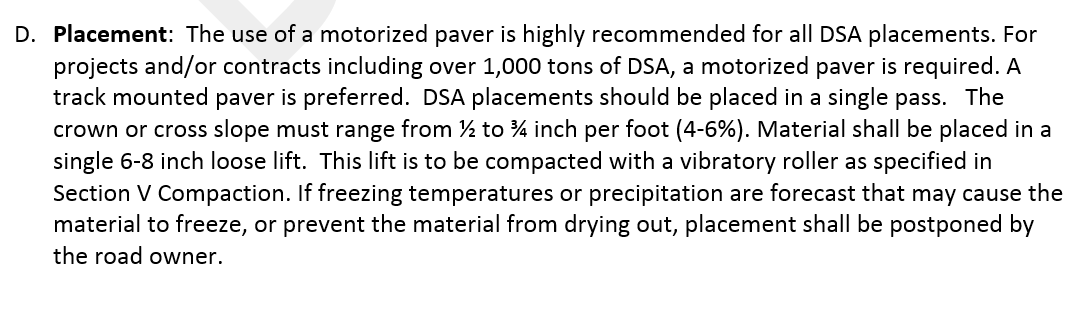 New Spec
Driving Surface Aggregate
Compaction
In-place density testing
DOT requires for every 3,000 sqyd (~1,500’ of road)
SCC spec recommends density testing (local control)
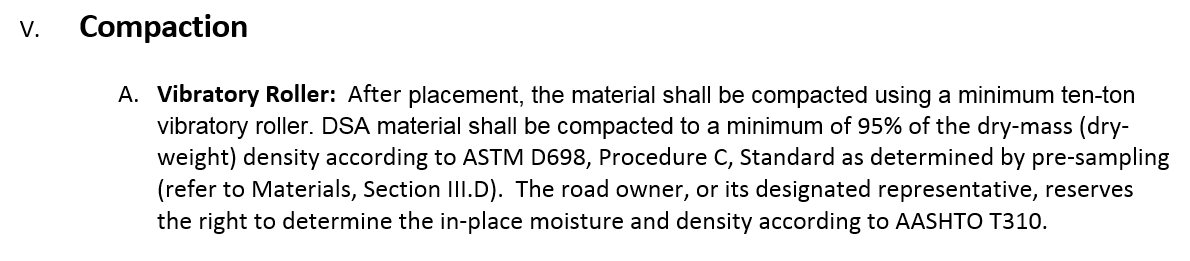 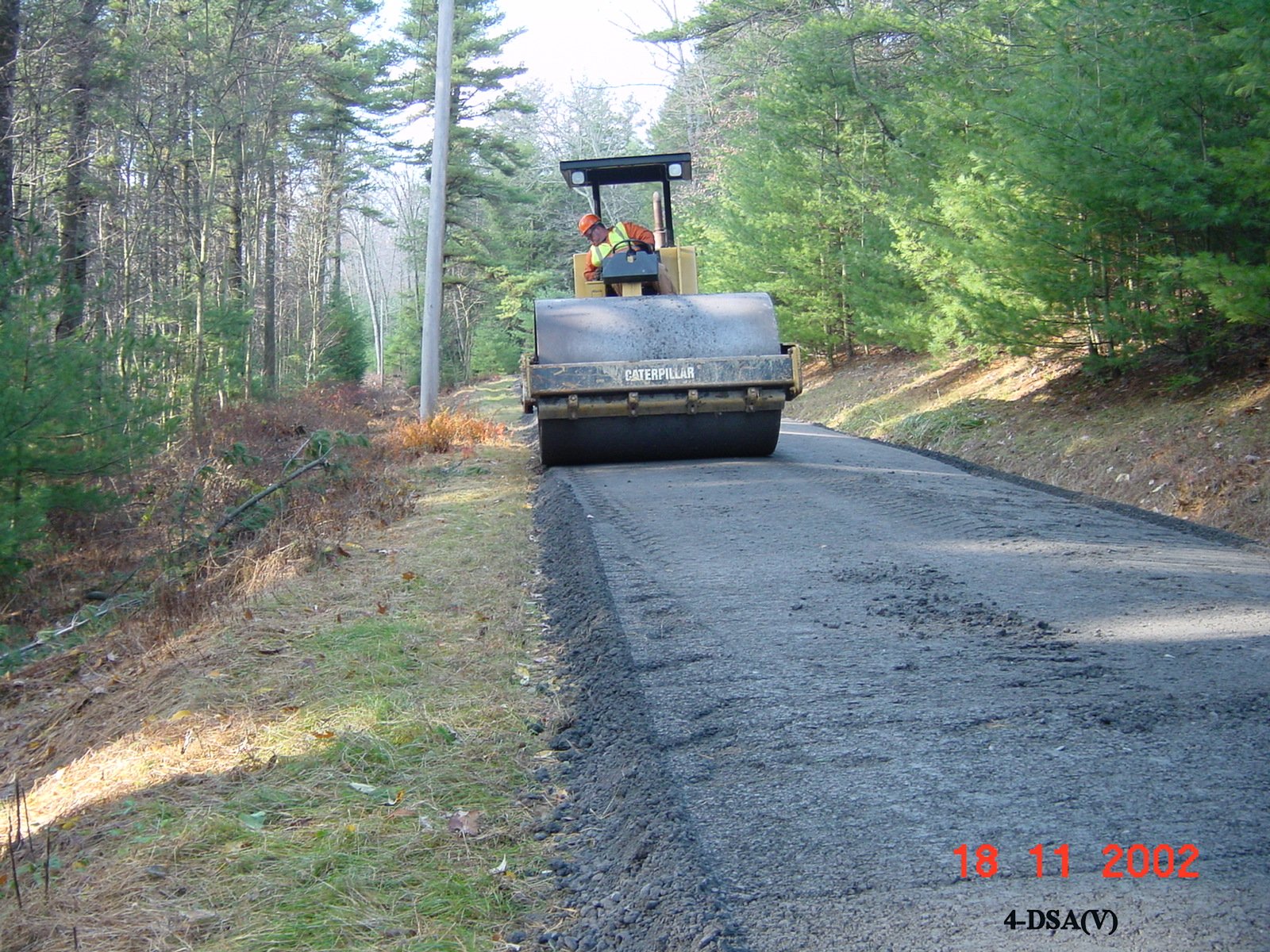 Driving Surface Aggregate
Background
Evolution of DSA spec
Walkthrough of new spec and changes
Overview of Handbook
Implementation
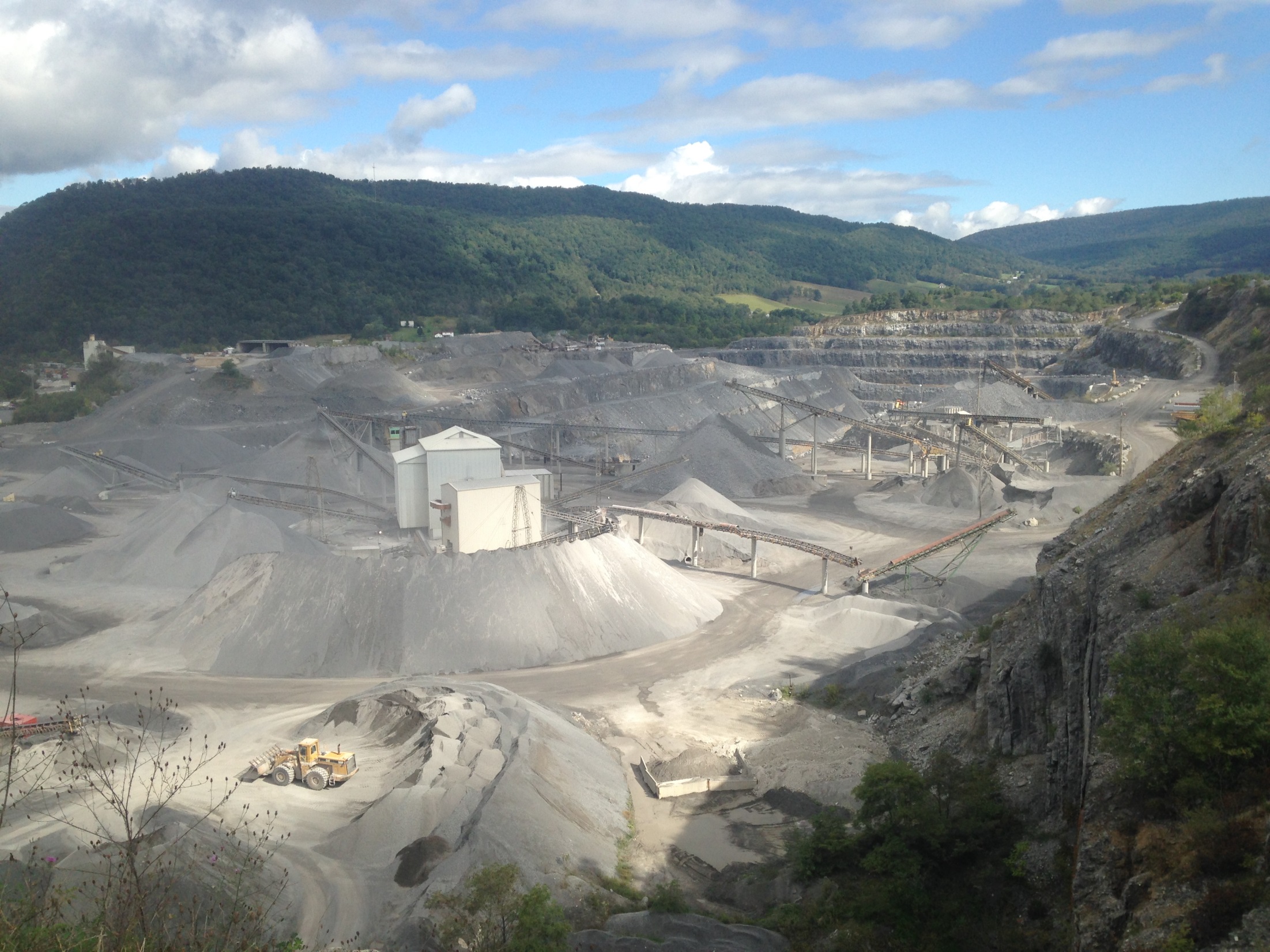 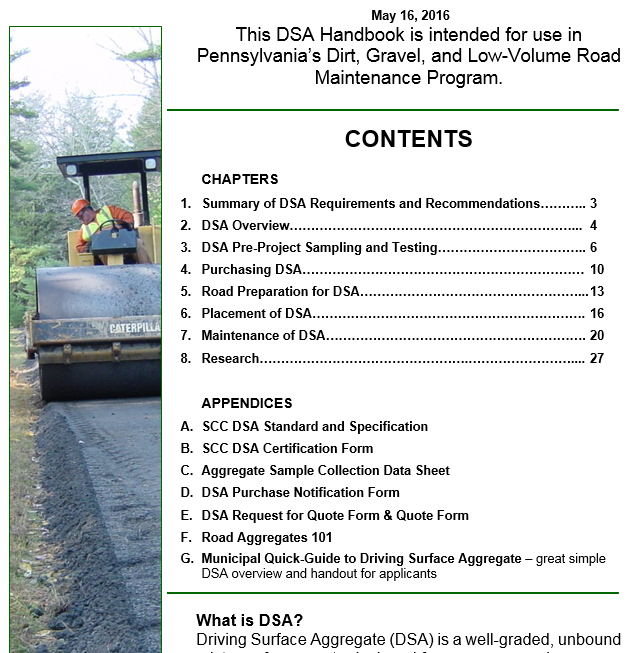 open
www.dirtandgravelroads.org: Resources: DSA
http://www.dirtandgravel.psu.edu/general-resources/driving-surface-aggregate-dsa
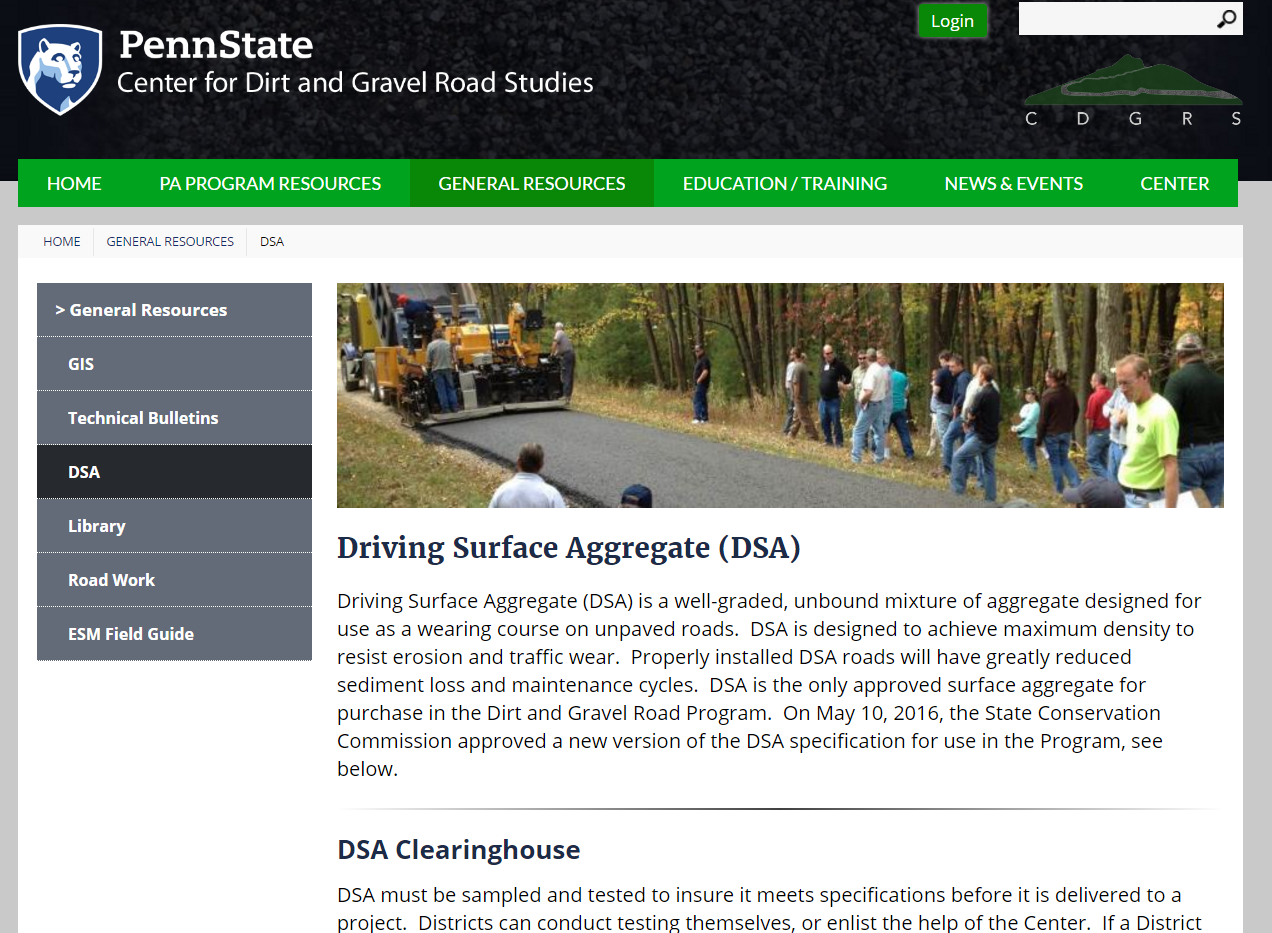 www.dirtandgravelroads.org: Resources: DSA
http://www.dirtandgravel.psu.edu/general-resources/driving-surface-aggregate-dsa
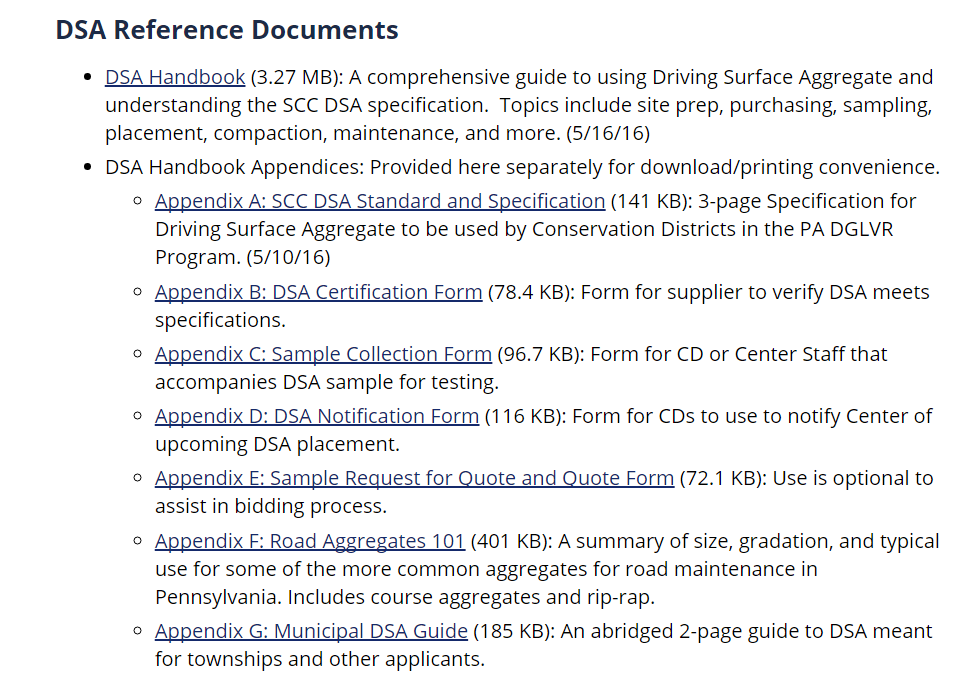 Driving Surface Aggregate
DSA “Technical” Webinar

June 15th, 2016, 9am
Time for you to review handbook.
Webinar will walk through handbook sections, discuss technical details. 
Webinar may be longer than normal.


Contact Center or SCC with immediate questions
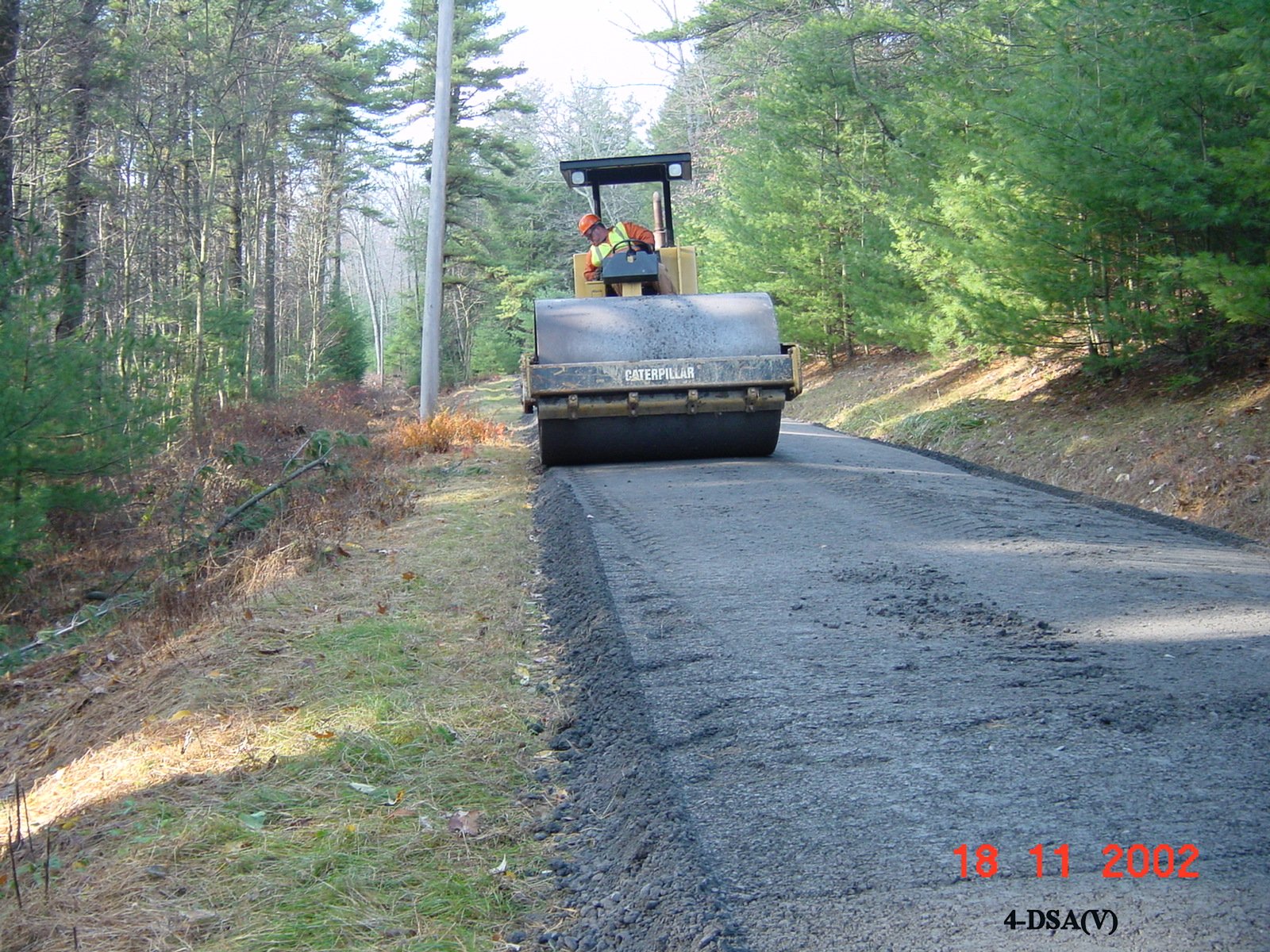 Driving Surface Aggregate
Background
Evolution of DSA spec
Walkthrough of new spec and changes
Overview of Handbook
Implementation
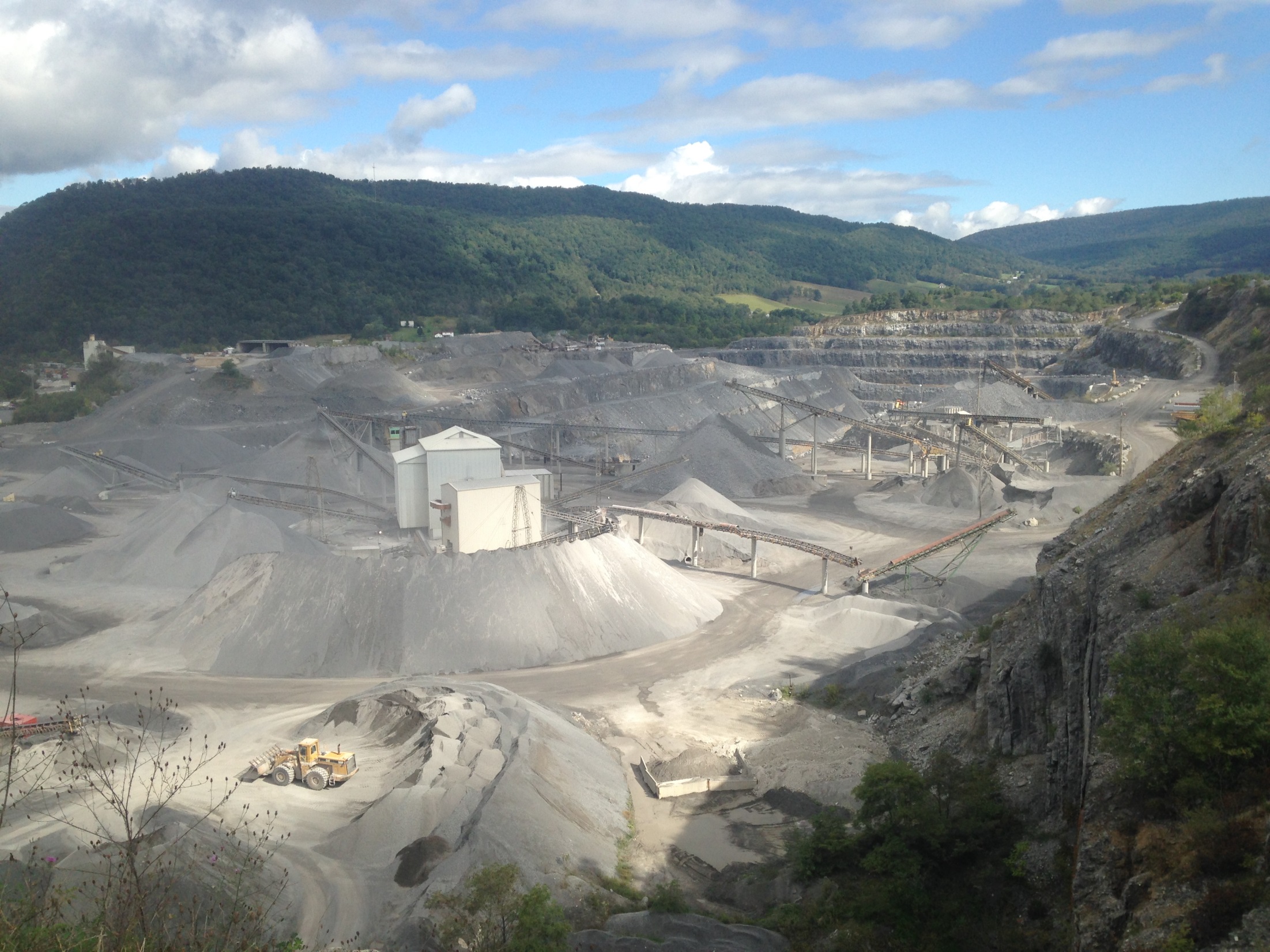 Implementation
Driving Surface Aggregate
What do I do now?

When does the new spec take effect?

Immediately (5/10/2016)
Implementation
Driving Surface Aggregate
What do I do now?

What about current contracts and bids?
Current signed contracts: may continue to use old specification (could also be re-bid).
Project that have been bid, but do not have a signed contract: Districts can accept bids under old spec, or re-bid under new spec.
Projects that have not been bid yet: use new SCC spec
Implementation
Driving Surface Aggregate
What do I do now?

So DSA needs to be sampled before my project?
Yes, pre-delivery testing is now required.
Will take more planning and lead time with placements.
Center,  District, or third party can perform sampling.
Testing of samples must be done by independent lab.
Contact Center with questions.
Implementation
Driving Surface Aggregate
What do I do now?

Can I sample the DSA myself?
Yes
Sampling guidance in handbook
Must follow AASHTO spec.
Center will assist in training you
Please share result with Center
Implementation
Driving Surface Aggregate
What do I do now?

Do I still need the DSA Certification from the quarry?
Yes, it must still be delivered with the first load of DSA.
Required for legal reasons: quarry attesting DSA meets spec and is same material that was tested pre-delivery.
Evolution
Driving Surface Aggregate
Purpose of new Spec
Make DSA more available (more suppliers)
Insure you get what you pay for
Improve overall quality of placements
Allow more Program control by not being tied to DOT spec.